Figure 6 Mean (±SE) of relatedness to the breeder of the opposite sex (sample consists of 96 adults at the Ranch ...
Behav Ecol, Volume 14, Issue 4, July 2003, Pages 472–480, https://doi.org/10.1093/beheco/arg040
The content of this slide may be subject to copyright: please see the slide notes for details.
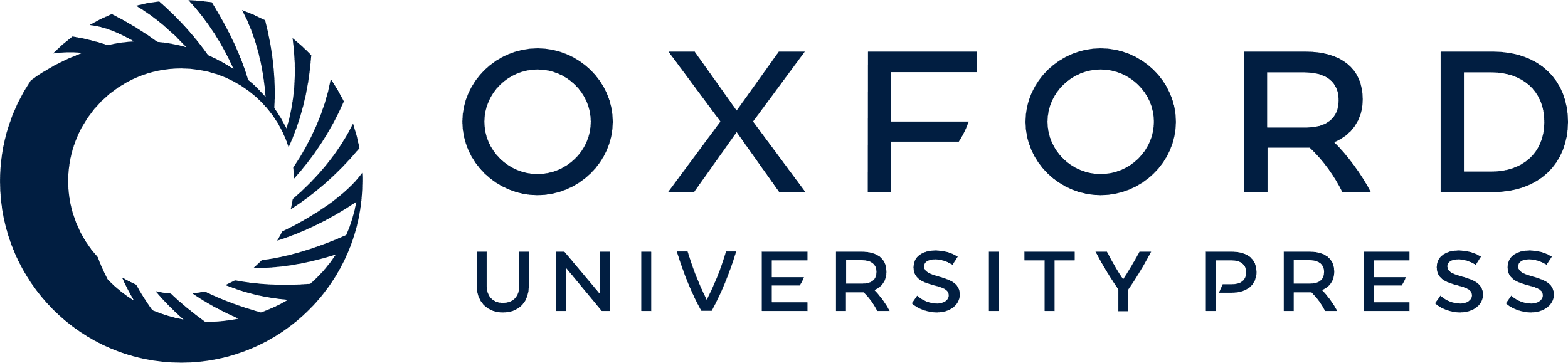 [Speaker Notes: Figure 6 Mean (±SE) of relatedness to the breeder of the opposite sex (sample consists of 96 adults at the Ranch measured at the time of conception of 46 litters). Circles indicate mean for breeders; triangles, mean for nonbreeders. *All sex/rank categories had a relatedness to the opposite sex breeder that was not significantly different from zero, apart from subordinate males (df = 24, p <.01)


Unless provided in the caption above, the following copyright applies to the content of this slide: International Society for Behavioral Ecology]